Hoofdstuk 2
Politieke stromingen in Nederland
Hoofdstuk 2 Politieke partijen
Politieke partijen hebben hun eigen waarden en belangen en willen iets veranderen in de samenleving. 
Een politieke partij is een vereniging van mensen met dezelfde idealen.
2 kenmerken van politieke partijen: 
Denken na over de inrichting van de samenleving
Doen mee met de verkiezingen
www.maatschappij-kunde.nl
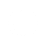 Hoofdstuk 2 Functies van politieke partijen
De 2 functies van politieke partijen zijn: 
Het maken van verkiezingsprogramma’s
Het afwegen van waarden en belangen
Een belang is een voordeel dat mensen voor zichzelf of hun groep willen.
Bijvoorbeeld: een hangplek 
Een waarde is iets dat mensen belangrijk vinden voor veel mensen, een ideaal voor de samenleving.
Bijvoorbeeld: veiligheid
www.maatschappij-kunde.nl
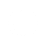 Hoofdstuk 2 Links-rechts
Verschillen tussen politieke partijen hebben te maken met waarden die zij belangrijk vinden.
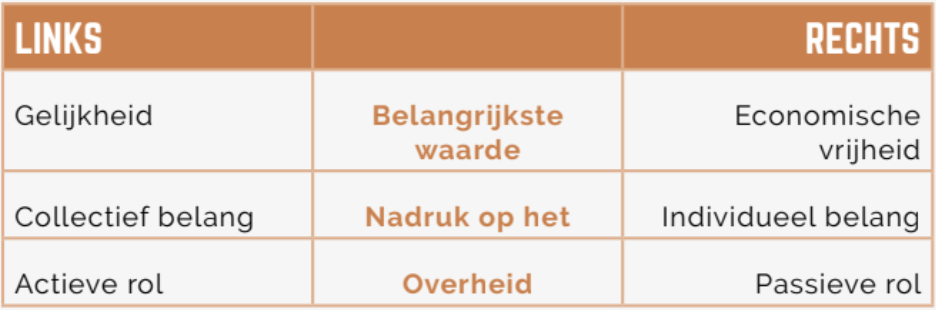 www.maatschappij-kunde.nl
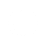 Hoofdstuk 2 Links-rechts verdeling
Links-rechts verdeling: politieke partijen indelen in links, midden en rechts.
Verschillende stromingen: 


Stroming: een groep mensen met dezelfde ideeën over de samenleving.
Ideologie: een groep ideeën over de samenleving die bij elkaar horen
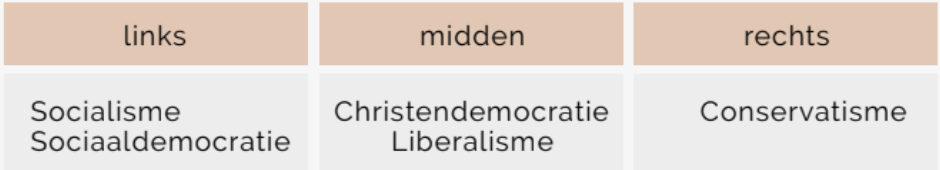 www.maatschappij-kunde.nl
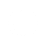 Hoofdstuk 2 Linkse politieke stromingen
Linkse politieke partijen willen gelijkheid bereiken.
Vinden dat verschillen tussen mensen verkleind moeten worden, zoals verschillen in inkomen, welvaart en macht. 
Vinden dat de overheid moet een grote rol spelen om verschillen tussen mensen te verminderen.
Linkse politieke stromingen zijn: 
Socialisme: streven naar gelijkheid
Sociaaldemocratie: komt op voor de zwakkeren in de samenleving
www.maatschappij-kunde.nl
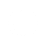 Hoofdstuk 2 Midden- politieke stromingen
Politieke stromingen het midden zijn: 
Christendemocratie: naastenliefde, gemeenschapszin en rentmeesterschap zijn belangrijk. Mensen moeten zelf zoveel mogelijk doen (in groepen). Wat de mensen zelf niet kunnen, moet de overheid doen. 
Liberalisme (midden-rechts): vrijheid is de belangrijkste waarde, zowel individueel als economisch. De belangrijkste taak van de overheid is het zorgen voor veiligheid en het beschermen van de rechtsstaat en democratie.
www.maatschappij-kunde.nl
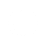 Hoofdstuk 2 Rechtse politieke stromingen
Rechtse politieke partijen vinden economische vrijheid belangrijk.
Rechtse politieke stroming
Conservatisme: economische vrijheid en strenge normen die passen bij waarden zijn belangrijk. Het gezin is een belangrijke socialisator van normen en waarden.
www.maatschappij-kunde.nl
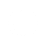 Hoofdstuk 2 Progressief-conservatief
Andere indeling (of as): progressief - conservatief
www.maatschappij-kunde.nl
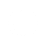 Hoofdstuk 2 Andere politieke stromingen
www.maatschappij-kunde.nl
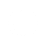 Hoofdstuk 2 Overig materiaal
YouTube:







Extra informatie op maatschappij-kunde.nl

Quiz over hoofdstuk 2
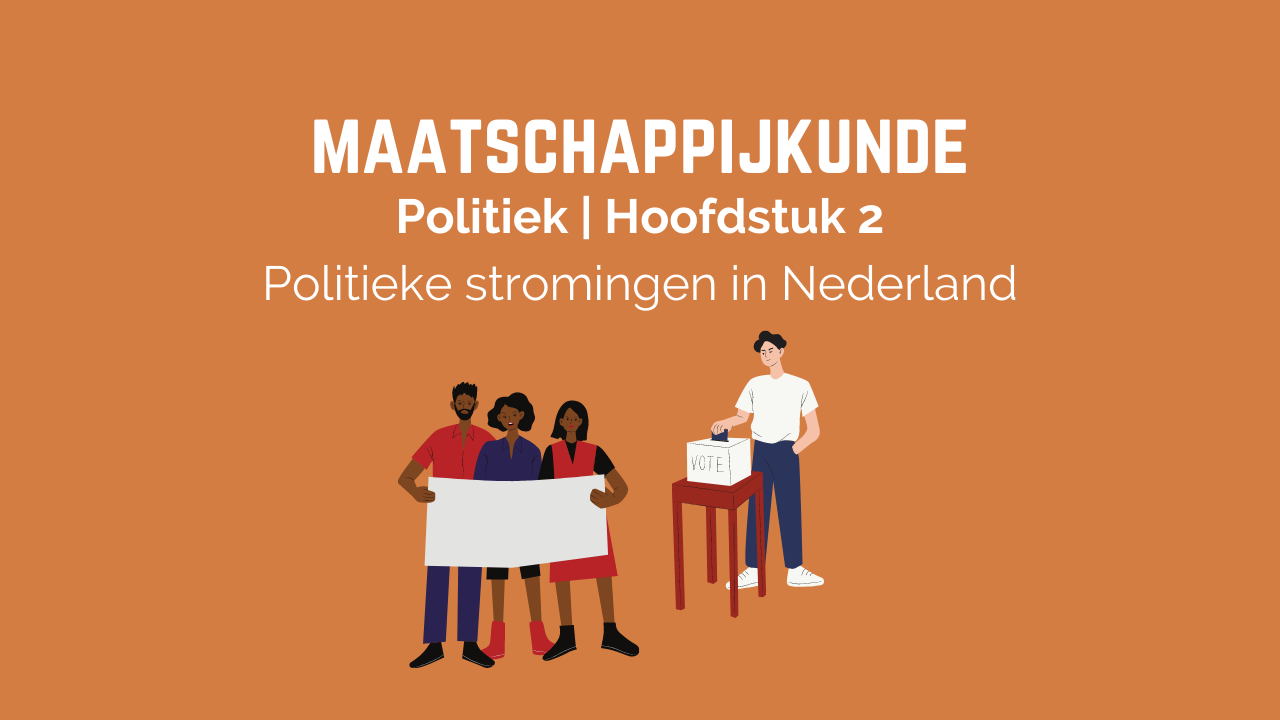 www.maatschappij-kunde.nl
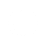 Doelen hoofdstuk 2
Ik kan 2 kenmerken van politieke partijen uitleggen.
Ik kan 2 functies van politieke partijen uitleggen.
Ik kan politieke standpunten indelen in links en rechts.
Ik kan politieke standpunten indelen in progressief en conservatief.
Ik kan de indeling en uitgangspunten van politieke stromingen toepassen.
www.maatschappij-kunde.nl
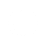